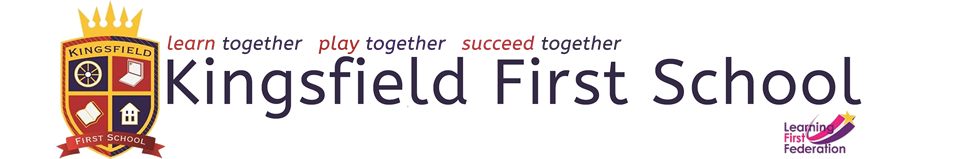 Welcome to Year 1
Terrific Tigers - Mrs Tomlinson
Teaching Assistant –Mrs Rutter

Charming Cheetahs – Mrs Gray
Teaching Assistant – Mrs Berrisford
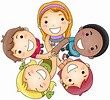 Transition
The Year 1 curriculum builds upon and extends the experiences that children have had in Reception.

Learning through play will continue to be an important part of the school day, and the children will gradually be eased into more formal learning as the year goes on. This is especially true for this year with the disruption to the year.
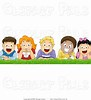 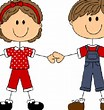 Topics
Our Topics this year are 

Out and About
Toys
Dinosaurs
Castles
Pirates
Under the Sea
Behaviour
We have a traffic light system that runs throughout the whole school. All children begin on green and move up and down the traffic light depending on the severity of the child’s behaviour.
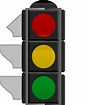 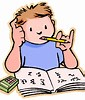 Homework
We set homework each week which consists of reading every day, spellings and another task. 
Homework books will go out on Thursday to be returned on Tuesday.
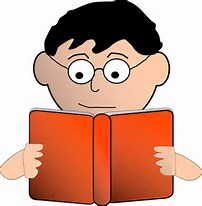 Reading in Year 1
Your child will need to bring your reading book to school every day.
 Please read every night with your child – reading a little (even 1 page) is better than not reading at all.
We are asking children to read each book three times.
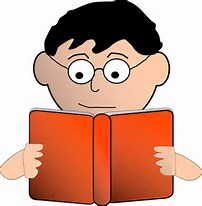 Reading in Year 1
By the end of the year children are expected to:

blend and read aloud independently, identifying sounds they have learnt throughout the year.

Children should be able to talk about the story and identify the main characters and relating it to their own experiences.

Children will read a range of genres and should be able to identify the differences between fiction and non-fiction.
Phonics
Phonics will be taught every day.
If there are any specific gaps they may come home with a game or sheet.
They will be tested in June 2021 as far as we know at this point in time.
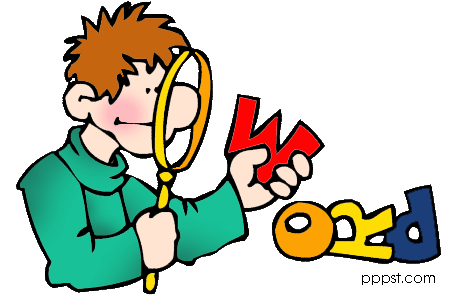 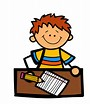 Writing in Year 1
By the end of year 1 children are expected to:

 Write simple sentence independently.
 Use capital letters, full stops and finger spaces correctly.
 Use adjectives and sequence a story.
 Apply phonics to their spellings and be able to spell tricky words up to phase 5.
Handwriting
All lower case letters start from the line and swoosh in!
We do NOT join CAPITAL LETTERS.
Focusing on formation and joins to ensure the quality of handwriting is at the expected level.
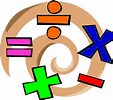 Maths in Year 1
By the end of the year children are expected to:
 Be confident in adding and subtracting.
Count independently in 2’s, 5’s and 10’s.
 Recognise all 2d and most 3d shapes.
 Learn to halve and quarter shapes and small quantities.
Intervention
If your child requires extra support in any area, no matter their ability, we run small intervention groups throughout the year with an adult in school.
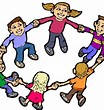 General Information
P.E is on Friday. Please come in your P.E. kit.
Please have a named water bottle in school each day.
Please ensure all uniform has your child’s name in.  
Please write in your child’s blue book when you have listened to them read.
Explore the Internet
There are lots of free websites with fun maths games.
Try some of these:
http://www.ictgames.co.uk/
 http://www.topmarks.co.uk/learning-to-count/teddy-numbers
 http://www.crickweb.co.uk/Early-Years.html
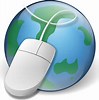 Questions
At this point we usually take questions..
How can I speak to my child’s teacher?
How can I help my child?
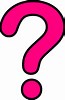